44th
President
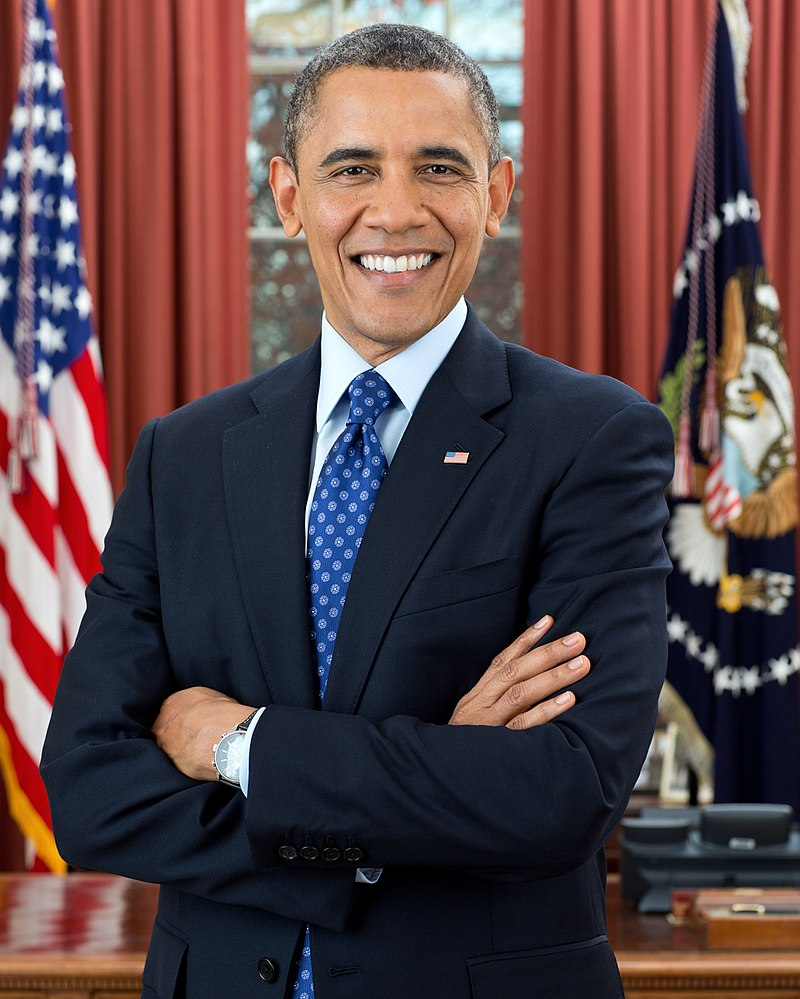 Barack Obama
President
Lady
Vice
First
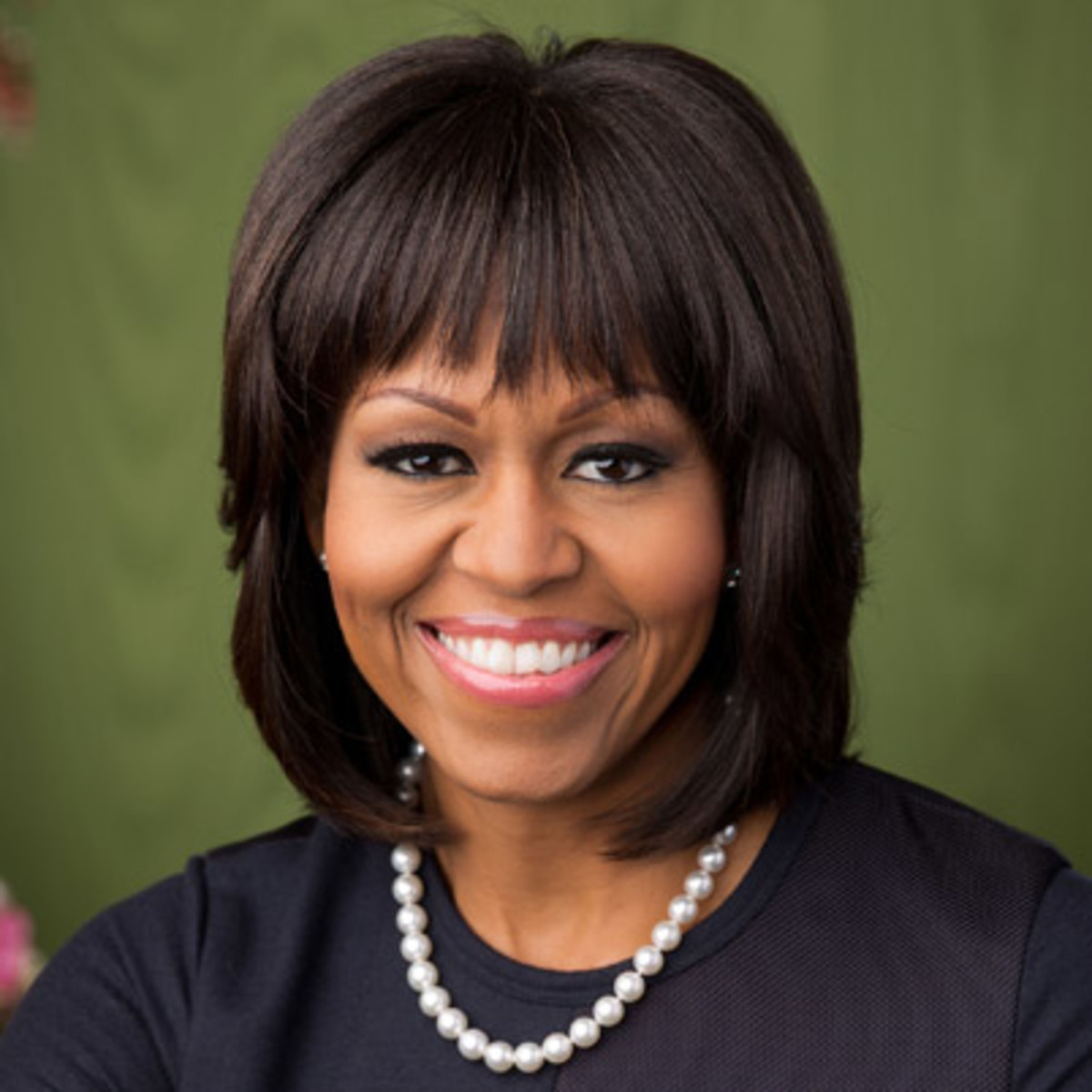 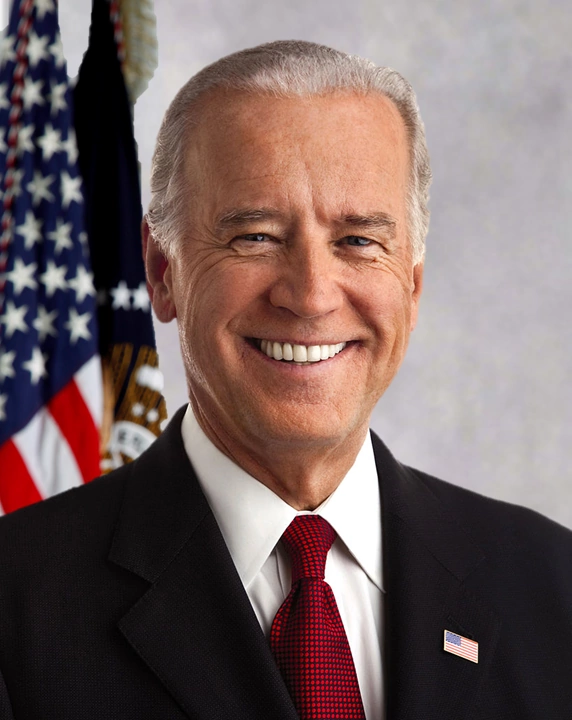 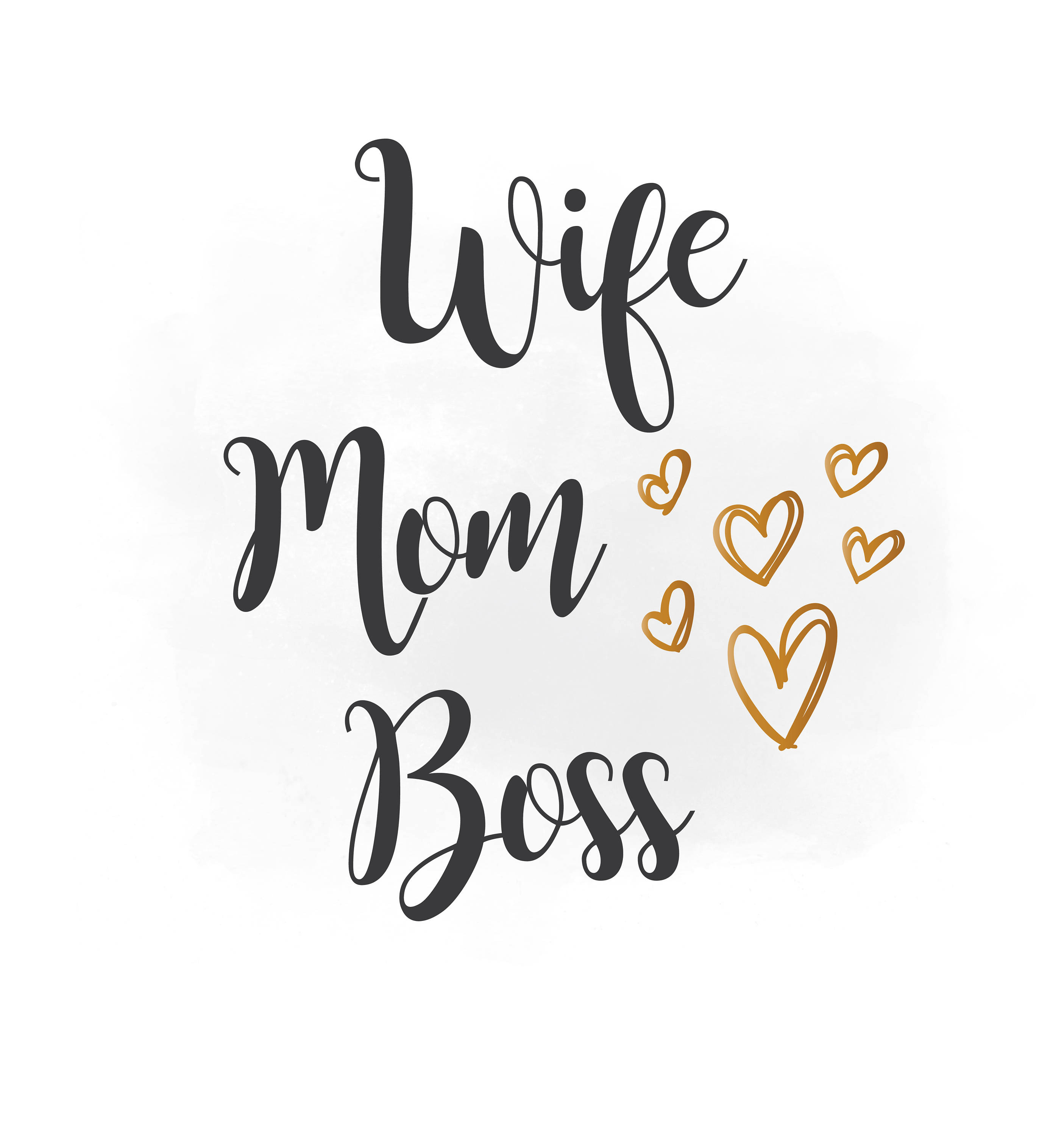 Joe Briden
Michelle Obama
Family
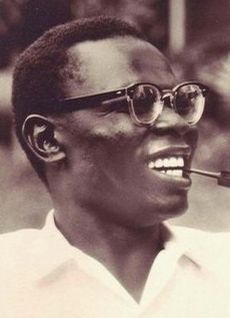 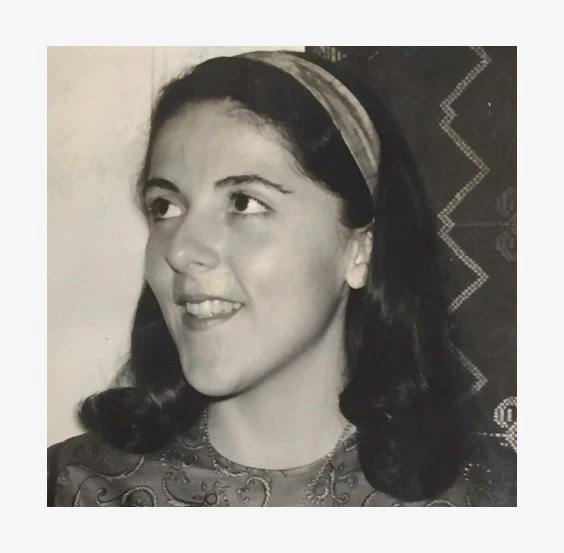 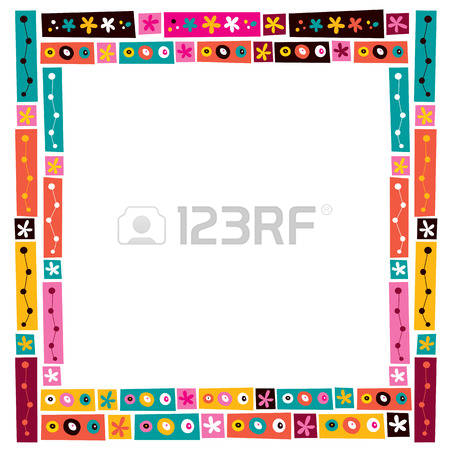 Born
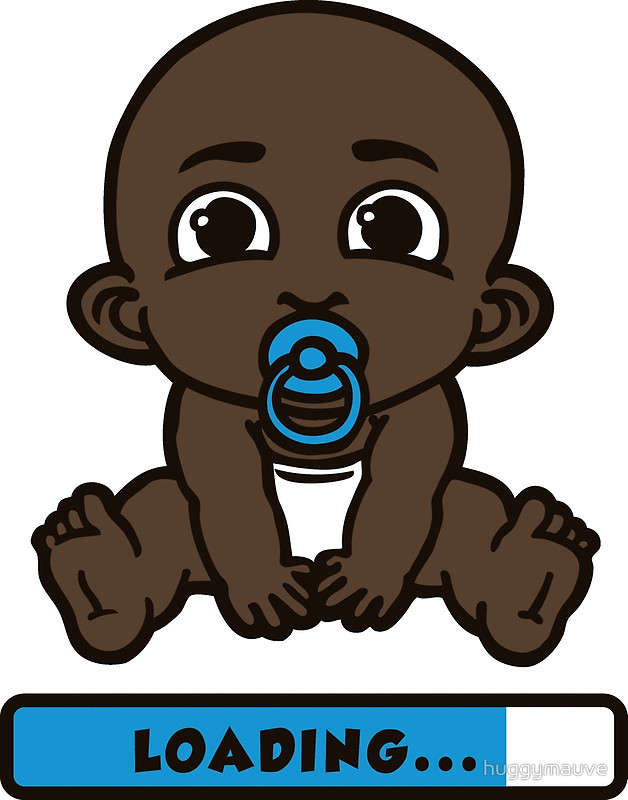 04.08.1961
IN
Honhulu
Barack Obama senior
Father
Ann Dunham
Mother
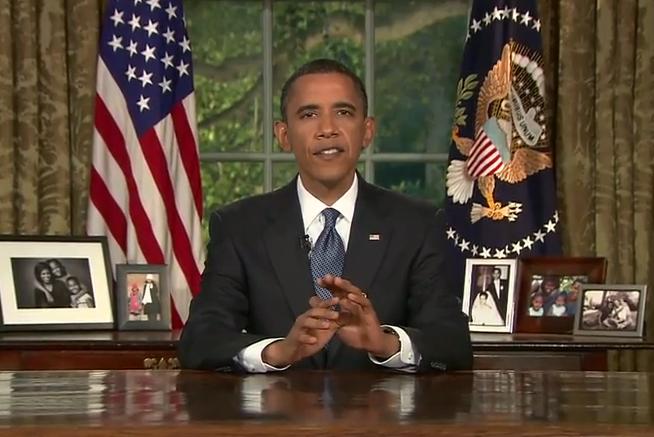 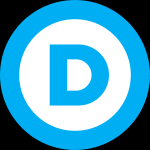 He was in Democratic Party
The First
African-American
US President
Served two cadencies
From 2008 till 2016
His achievements:
He was awarded Nobel Peace Prize in 2009
Received the Time „Man of the year” title in 2008 and 2012
Rescued the USA from the Great Recession of 2008
Signed the Affordable Care Act „Obamacare” 2010– providing health insurance for 20 mln so far uninsured Americans
Ended the war in Iraq 2011
Began the proces of normalizing relations with Cuba 
Began the drawdown of troops in Afghanistan
Ordered for the capture and killing of Osama Bin Laden in 2011 (the brain behind the WTC attack in 2001)
The end
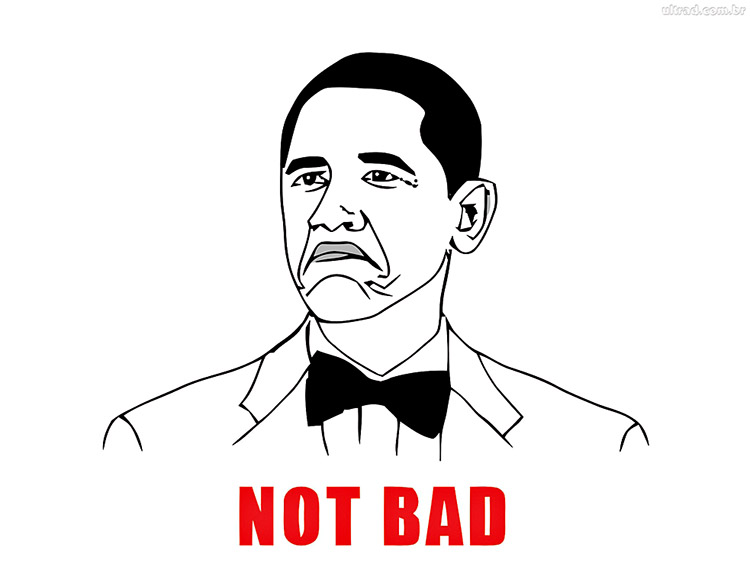 Author: Maria Kujawiak 2a